Ch. 3 Early Humans
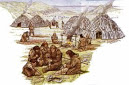 Paleolithic Age
The earliest period of the Stone Age.  It lasted from 2.5 million B.C. – 8000 B.C.
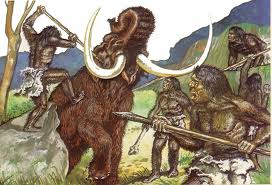 nomads
People who move from place to place as a group to find food for themselves
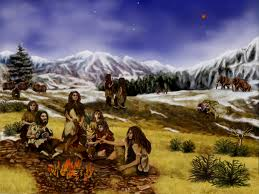 migrate
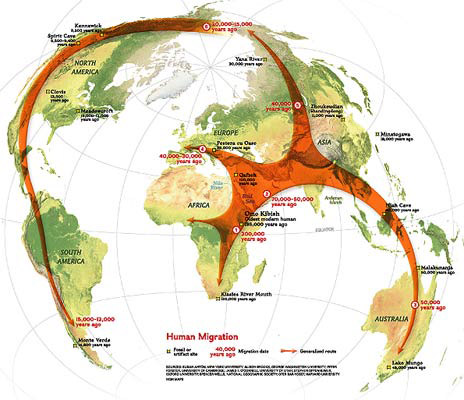 To move from one place to settle in another place
communicate
To share information with someone
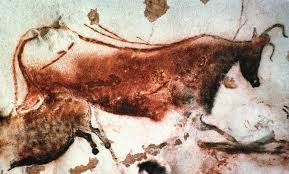 technology
Tools and methods used to perform tasks
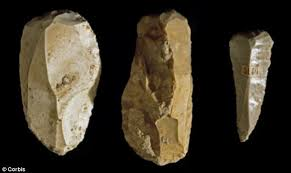 Ice ages
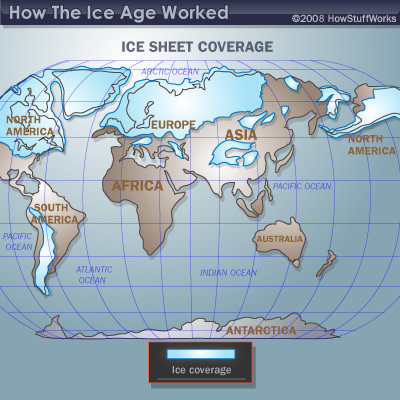 Long periods of extreme cold that affected all of Earth
Neolithic Age
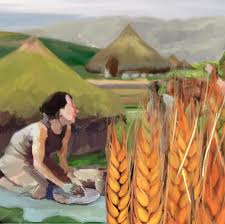 The period from 8000 B.C. – 4000 B.C. when humans shifted from hunting and gathering societies to farming societies
systematic agriculture
Growing food on a regular basis
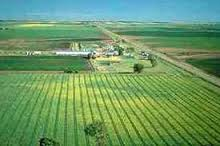 domesticate
To tame animals for human use
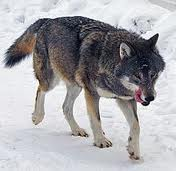 Bronze Age
Period from 3000 B.C. to 1200 B.C. when people began to make and use bronze
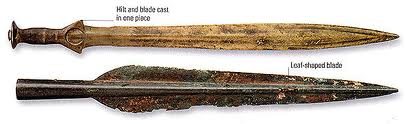 society
Community of people who share a common culture
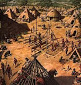